GENERAL CONFERENCE OF IARU-R1
Landshut / Germany, September 2017
Thomas WeilacherChairman ECC Working Group FM
17 September 2017
1
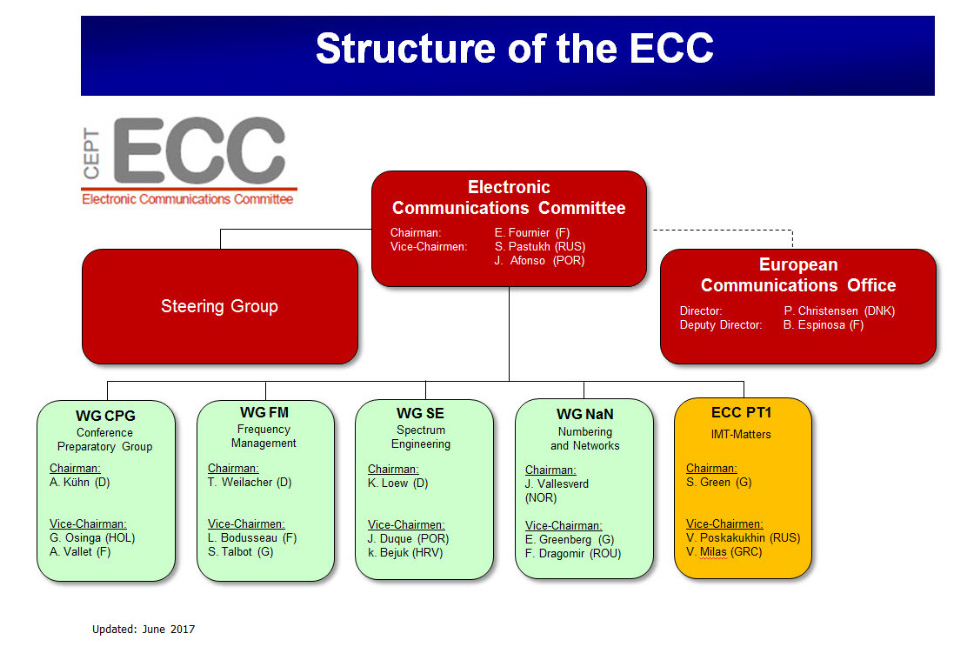 2
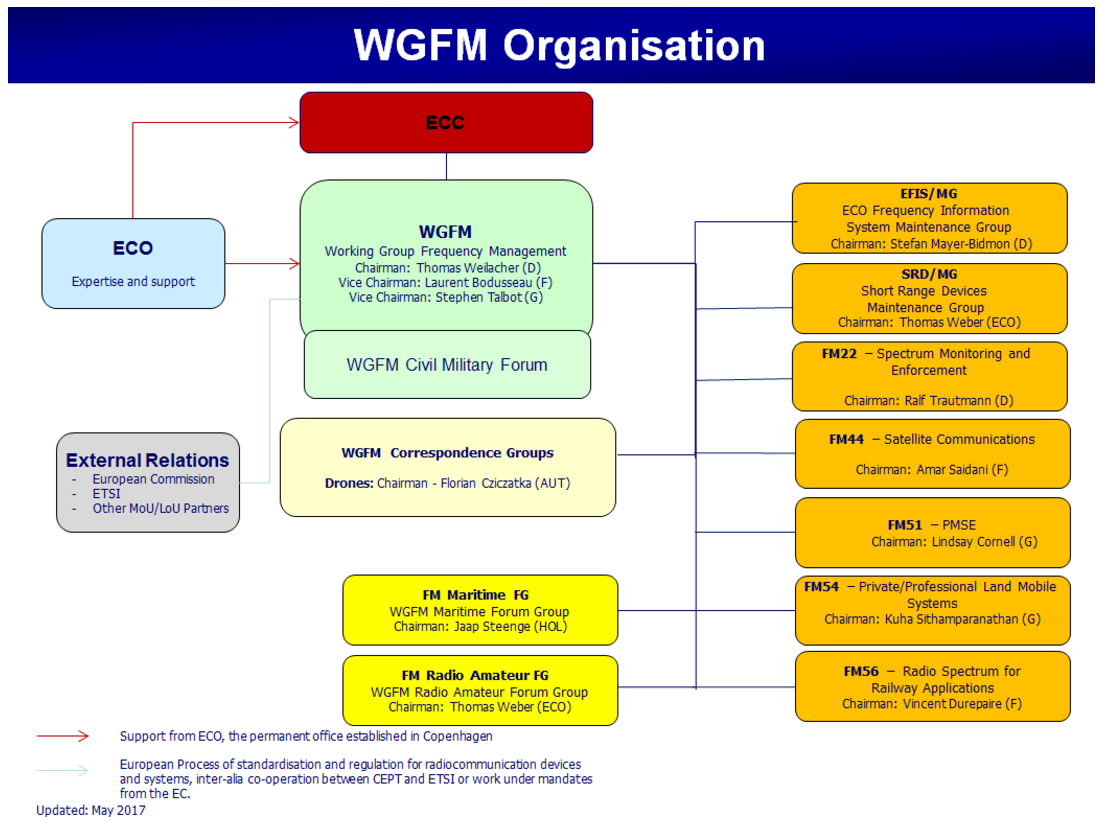 3
Radio Amateur Forum Group within WG FM
The Radio Amateur Forum Group (RA FG) considers the radio amateur issues when they arise and be in direct contact with administrations with regard to radio amateur issues, in particular regarding CEPT Recommendations T/R 61-01 and T/R 61-02, ECC/REC/(05)06, ECC/REC/(14)05, and ERC Report 32.
Subject to the endorsement by WG FM, develop ECC Recommendations, Reports and views on radio amateur issues of importance to the radio amateur society.
Contribute, as appropriate, to the development of CEPT inputs to ITU-R Working Parties outside the scope of WRC preparations and in accordance with ECC working procedures.
4
LoU ECC / IARU-R1
The ECC is working with a range of partners and sharing best practice and knowledge.
CEPT/ECC has a number of external partners, based on a formal agreement (LoU or MoU).
LoU between ECC and IARU-R1 signed in 2003.
Major elements (for both sides):- exchange of information (free of charge),- access to working documents,- participation in meetings,- possibility to provide written contributions.
5
LoU ECC / IARU-R1
Examples (IARU-R1 support to ECC)
IARU-R1 participated in the revision making of ECC Recommendations T/R 61-01 (CEPT Radio Amateur Licence),
                                   T/R 61-02 (harmonised examination (HAREC)),
                                   (05)06 (CEPT Novice Radio Amateur Licence),  
                                   (14)05 (Examination for persons with disabilities)  
 	ECC Report 89 (radio amateur entry level examination and   			    licence),
            ERC Report 32 (examination syllabus novice licence);
 Regulatory studies (ECC Reports) in WG FM and WG SE;
 Update of the ECA Table (ERC Report 25).
6
3 different amateur radio licence levels
There are three different amateur radio licence levels described in the CEPT:
1) The CEPT Recommendation T/R 61‑02 makes it possible for CEPT administrations to issue a Harmonised Amateur Radio Examination Certificate (HAREC). 
This Certificate shows proof of successfully passing an amateur radio examination that complies with the Examination Syllabus for HAREC. 
It facilitates the issuing of an individual licence to a radio amateur returning to his native country showing this document issued by a foreign CEPT Administration after passing an amateur radio examination in that foreign country.
7
3 different amateur radio licence levels
2) Due to the high level standard of the technical theory of the HAREC examination syllabus, ERC Report 32 describes a medium-level examination with a lower standard than required under the Harmonised Amateur Radio Examination Certificate (HAREC), suitable for the amateur radio novice class licence. A reason to establish this ERC Report on this topic has been the uncertainty of the establishing and/or the implementation of the novice class licence by several CEPT administrations.

3) ECC Report 89 describes a third level, the ENTRY-CLASS, a lowest level of examination syllabus and its administration.
8
Recent and Current Activities
All aforementioned Recommendations and Reports were reviewed/revised in the years 2015 - 2016. IARU-R1 contributed to and supported the CEPT activities during WG FM meetings and during the public consultations.
Examples for close cooperation between IARU-R1 and CEPT.
9
Implementation
Note that the Recommendations T/R 61-01, 61-02 and (05)06 include in their Annexes 2 and 4 the national implementation status information (Annex 2: Europe, Annex 4: outside Europe).

IARU-R1 is expected to support CEPT to increase the level of implementations, inside and outside Europe.
10
Role of the ECO
The ECO (Mr Thomas Weber, RA FG) provides support:
Answering questions from radio amateurs; 
Maintenance of the national implementation information;
Tries to resolve/mediate in case of reported problems, e.g. 
Undue national additional restrictions not indicated in T/R 61-01 or REC (05)06,   
Give supporting guidance to administrations having questions or wishing to implement the CEPT Recommendations (e.g. CEPT licence statement in three languages, necessary information to be provided (call prefix, equivalent national licence class)),
Maintaining FAQs and Radio Amateur Website.
11
AI 1.1 of WRC-19
Agenda Item 1.1 of the WRC-19 will consider an allocation of the frequency band 50 - 54 MHz to the amateur service in Region 1, in accordance with Resolution 658 (WRC-15). The preparation for WRC-19 will be inside the CEPT in CPG PT D.
If potentially the frequency band 50 - 54 MHz were allocated to the amateur service, this should not cause harmful interference to stations in the broadcasting service to which this frequency band is allocated on a primary basis. The amateur service shall not claim protection from harmful interference caused by broadcasting service stations.
12
Other potential frequency issues
Where IARU-R1 is invited to contribute
Use below 9 kHz (first ETSI harmonised standards are published, possible under the Radio Equipment Directive), WG FM (and EFIS/MG) may discuss how to set out such information noting that for the range < 8.3/9 kHz there is neither an allocation in the ITU Radio Regulations nor an Commission Implementing Decision (based on the EU Radio Spectrum Decision).
Issues concerning 69.9 - 70.5 MHz, 430 - 440 MHz: overlaps with T/R 25-08 PMR band planning: WG FM (and FM54).
13
Finally..
Thank you very much
Further information on:www.cept.org/ecc
ECC Radio Amateur webpage 

The webpage of the Radio Amateur Forum Group (RA FG) of the Working Group Frequency Management can be found here.
14